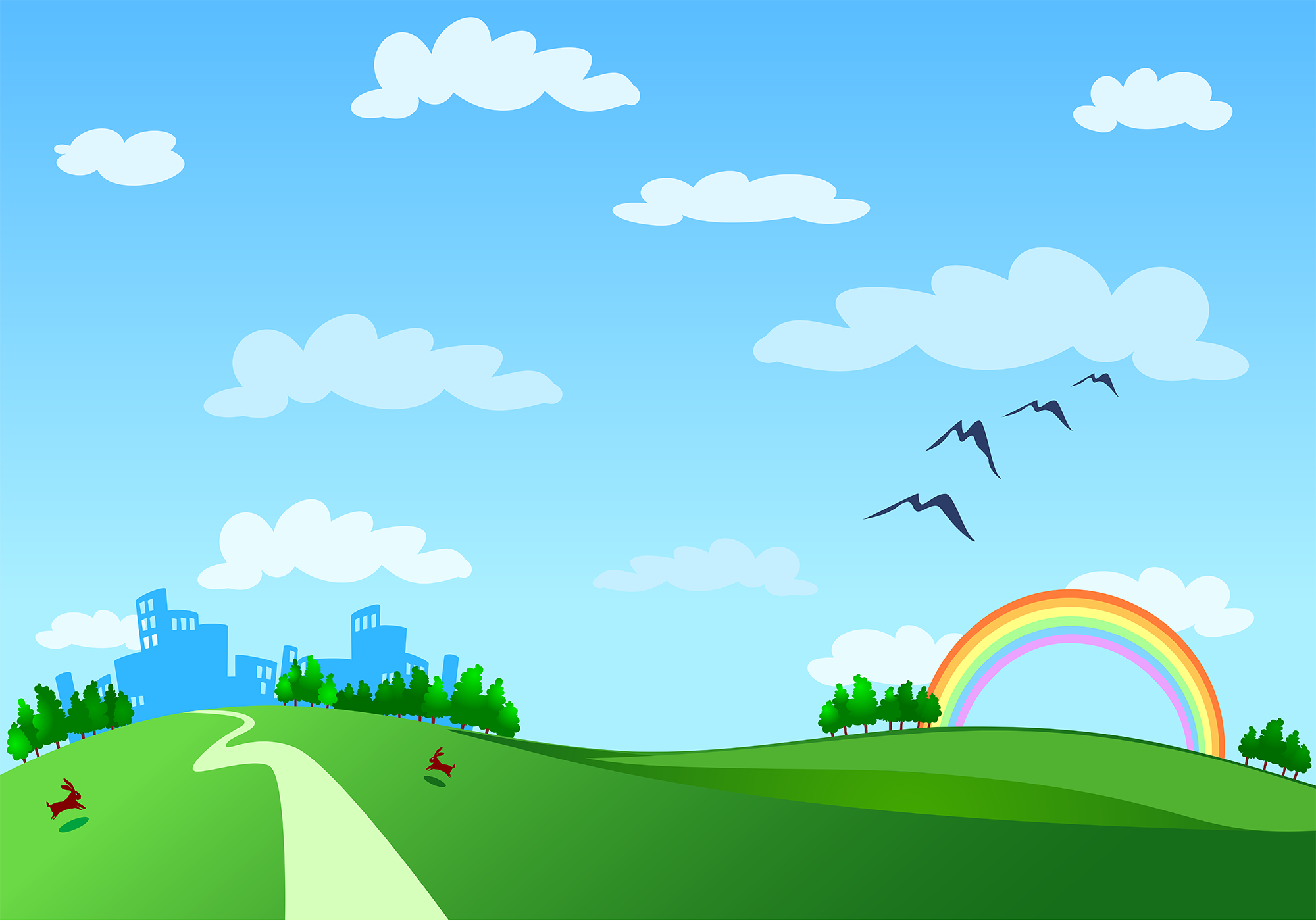 Chào mừng các con đến với tiết học vần
Bài 67: on - ot
ot
on
on
n
o
o - nờ - on
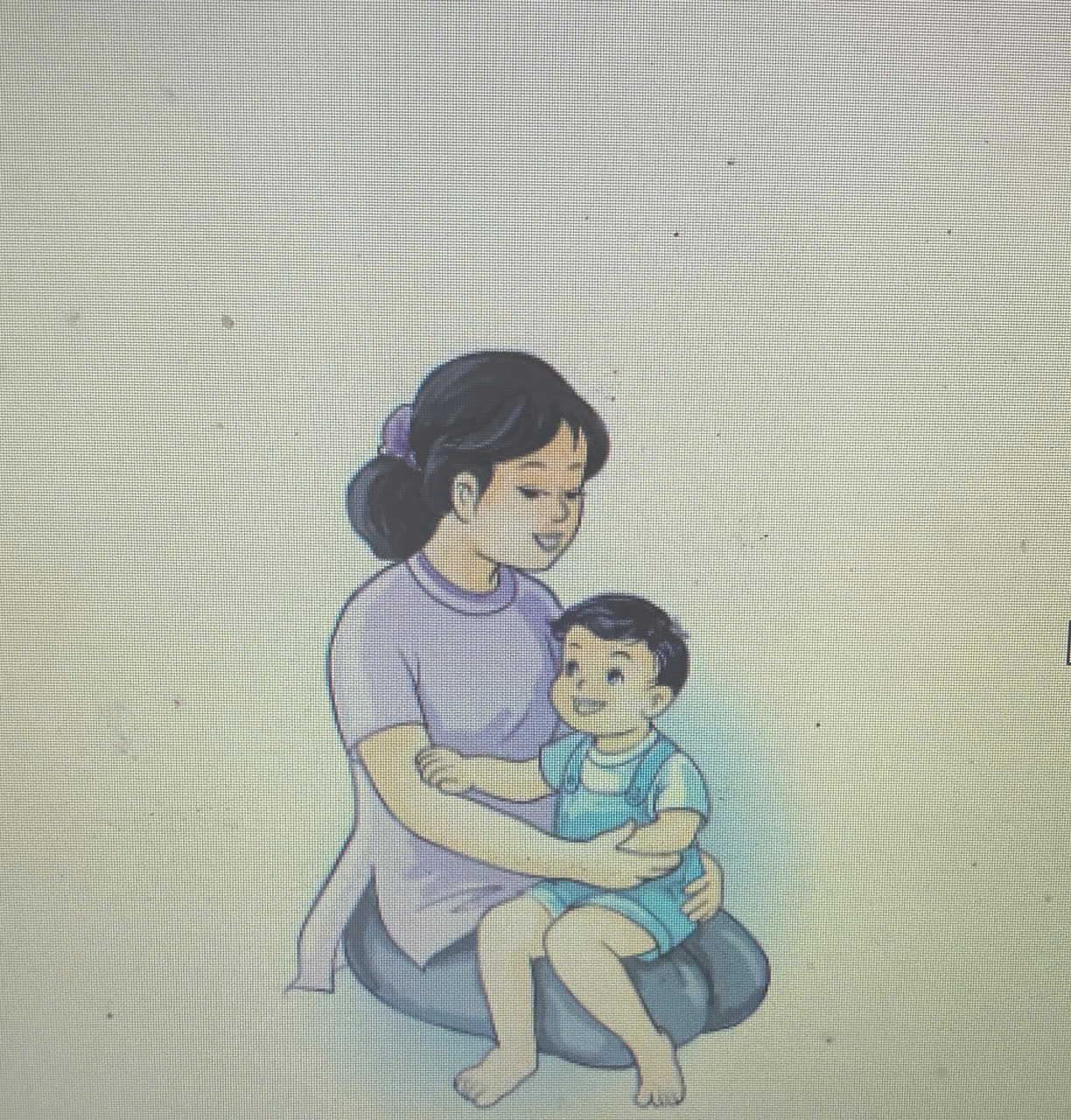 mẹ con
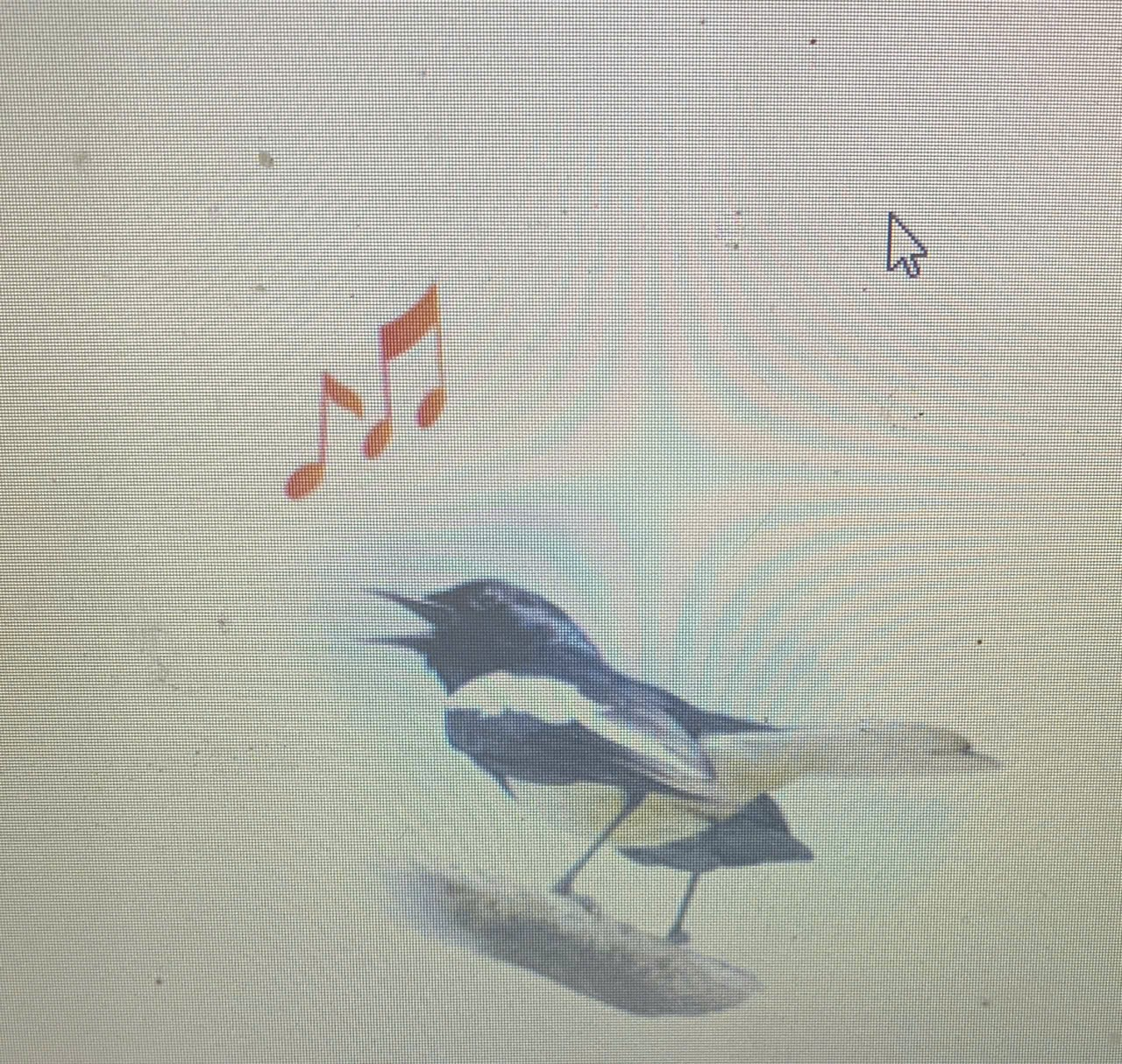 chim hót
ot
t
o
o - tờ - ot
1. Kh¸m ph¸
ot
on
con
hót
mẹ con
chim hót
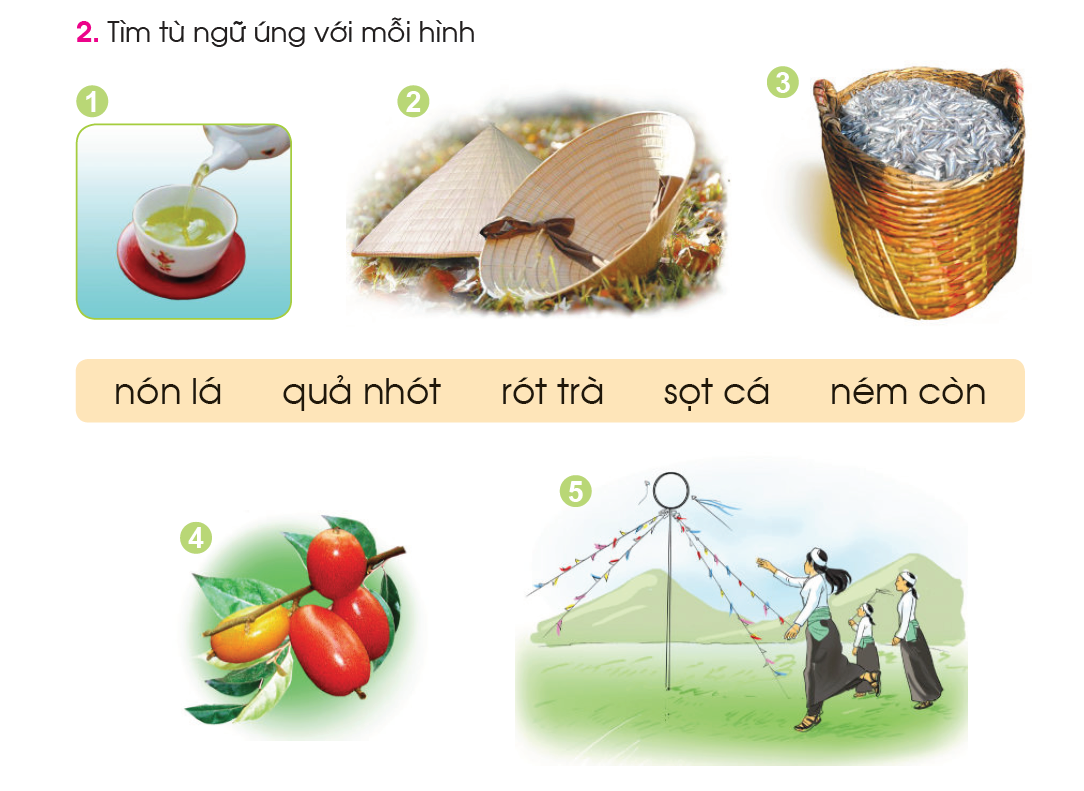 So sánh
ot
on
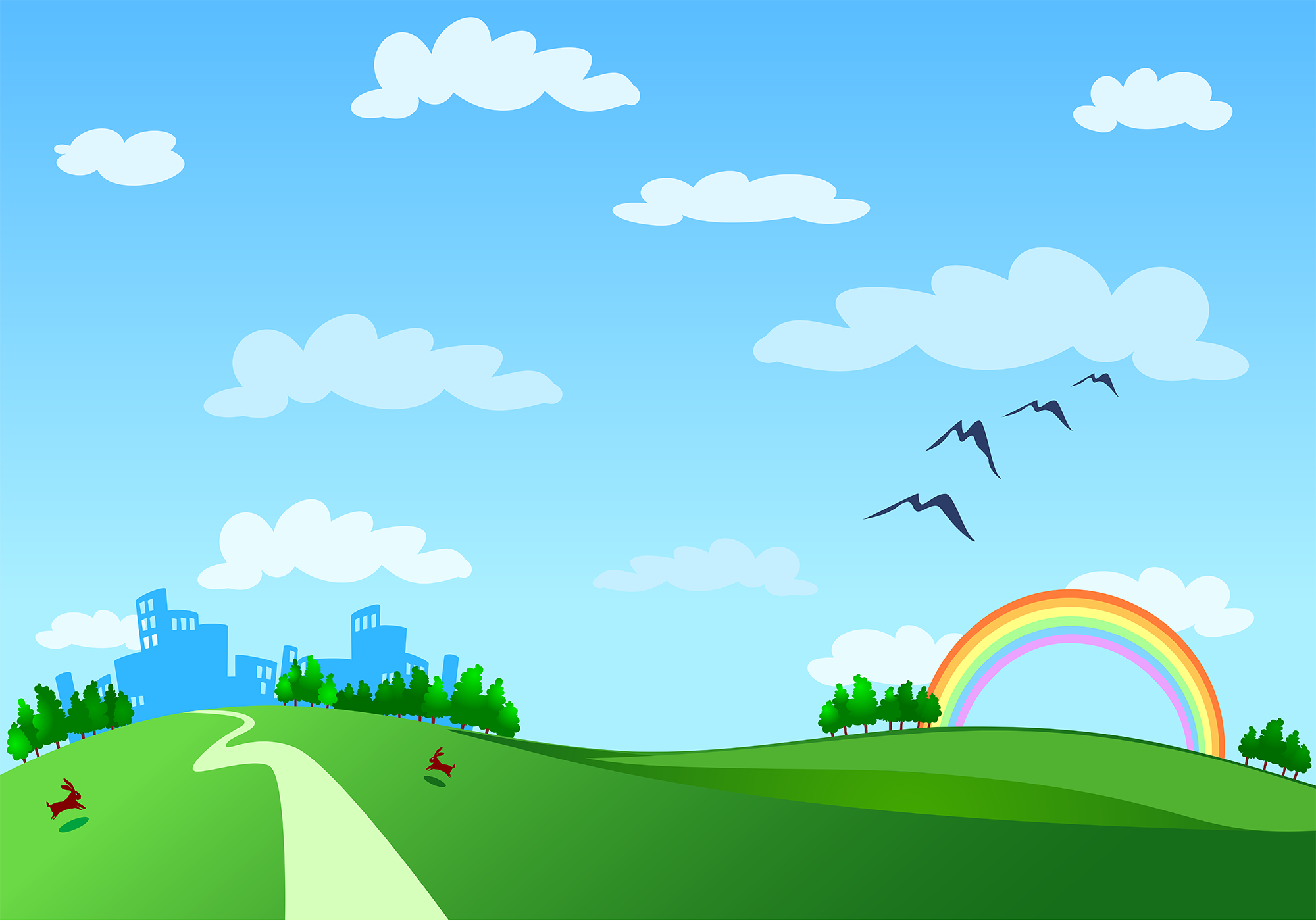 Tập viết
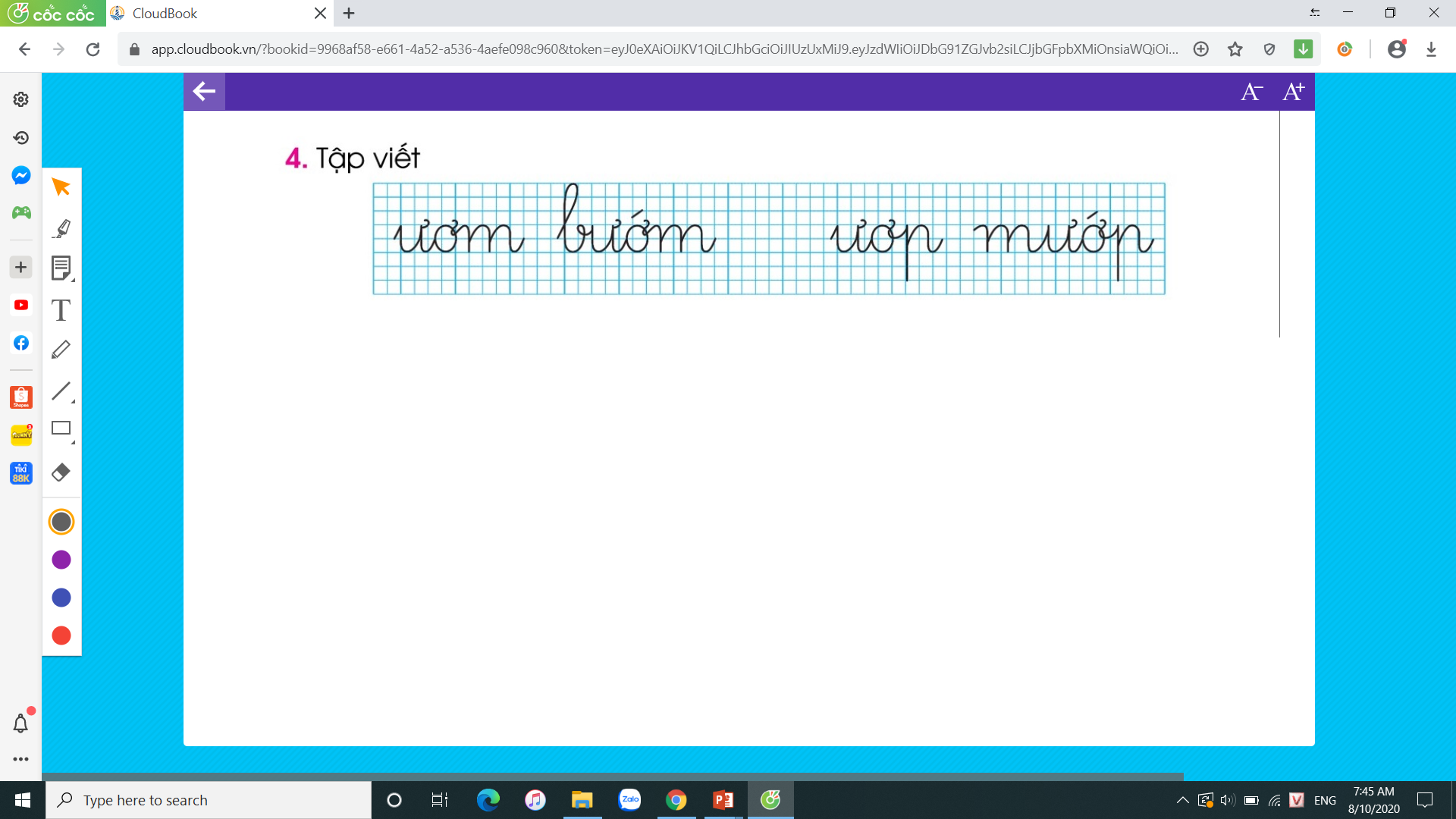 Thư giãn
Tập đọc
Ủ ấm cho bà
Gió mùa về. Mẹ mua cho bà tấm nệm ấm, vì tấm
nếm cũ có chỗ đã tướp ra.
Đêm đó, Mi nằm ôm bà ngủ. Bà thì thầm: “Bé Mi
của bà ấm quá! Ấm như bếp lửa đỏ đượm”.
Theo MAI THỊ MINH HUỆ
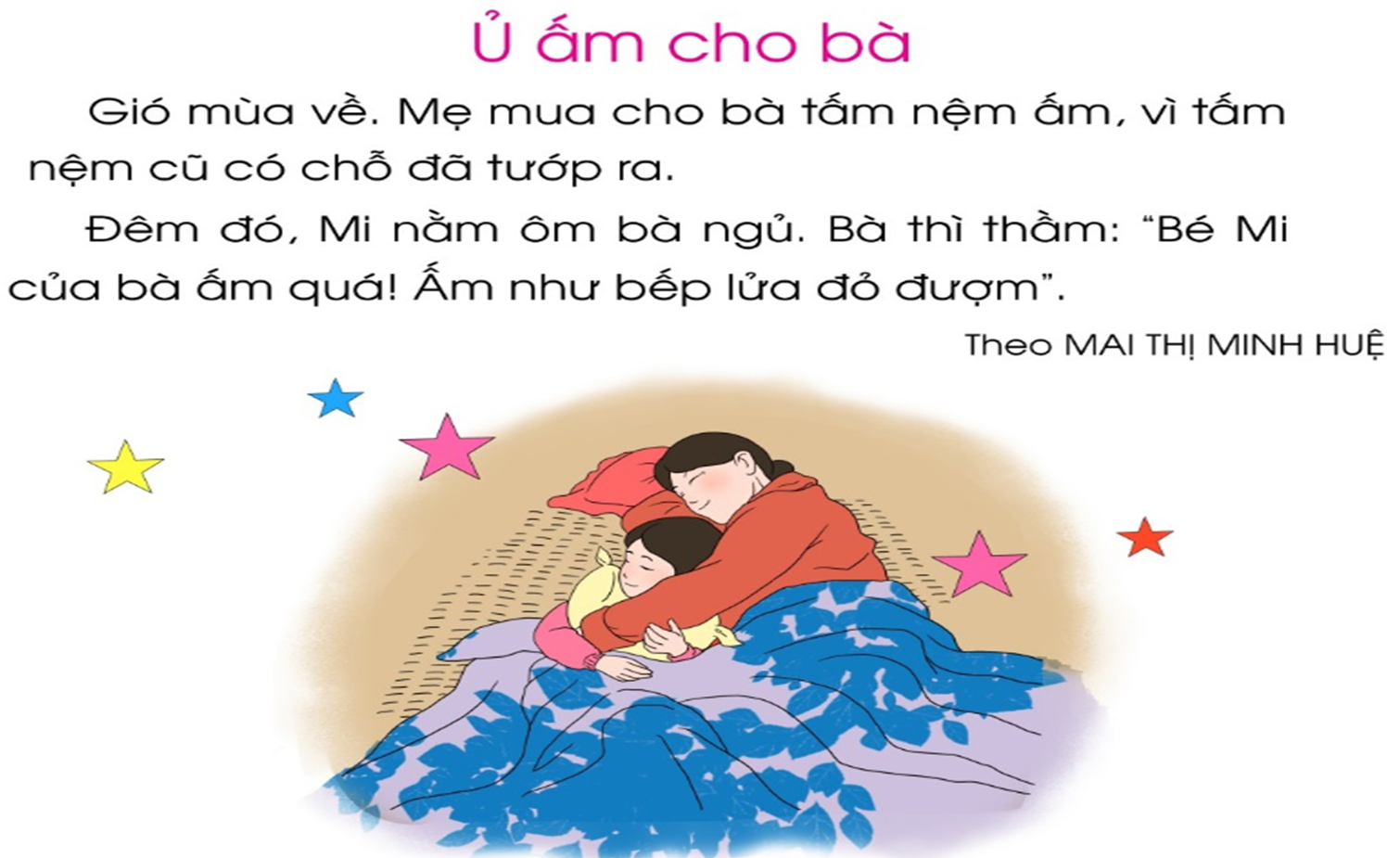 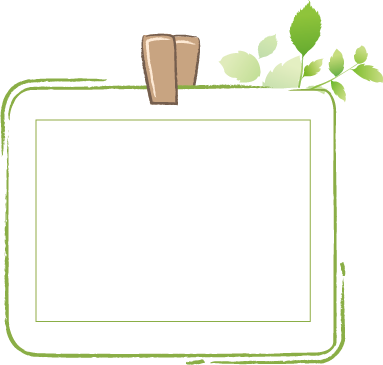 Luyện đọc từ khó
gió mùa
tấm nệm
tướp
thì thầm
đỏ đượm
bếp lửa
Tập đọc
Ủ ấm cho bà
Gió mùa về. Mẹ mua cho bà tấm nệm ấm, vì tấm
nếm cũ có chỗ đã tướp ra.
Đêm đó, Mi nằm ôm bà ngủ. Bà thì thầm: “Bé Mi
của bà ấm quá! Ấm như bếp lửa đỏ đượm”.
Theo MAI THỊ MINH HUỆ
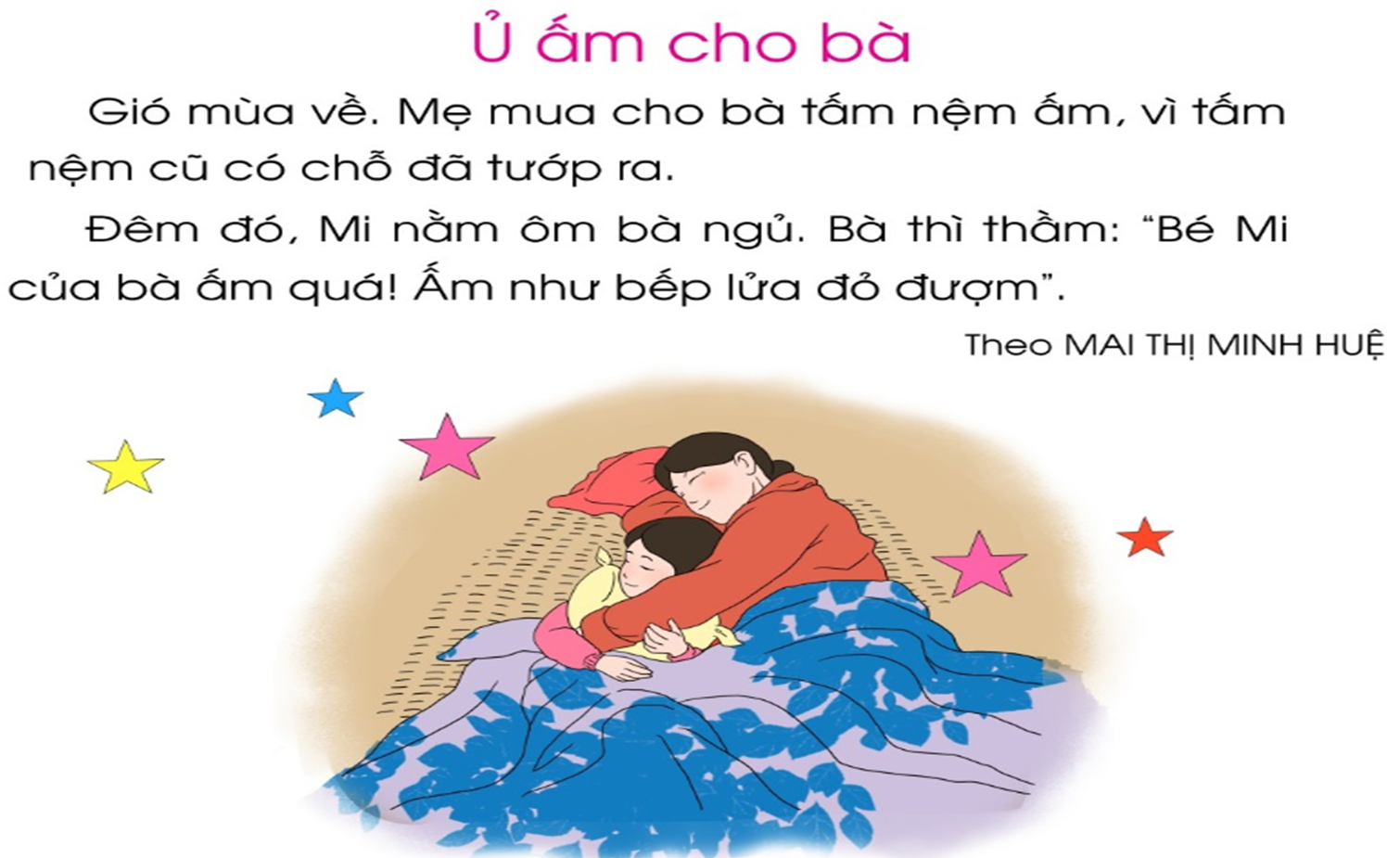 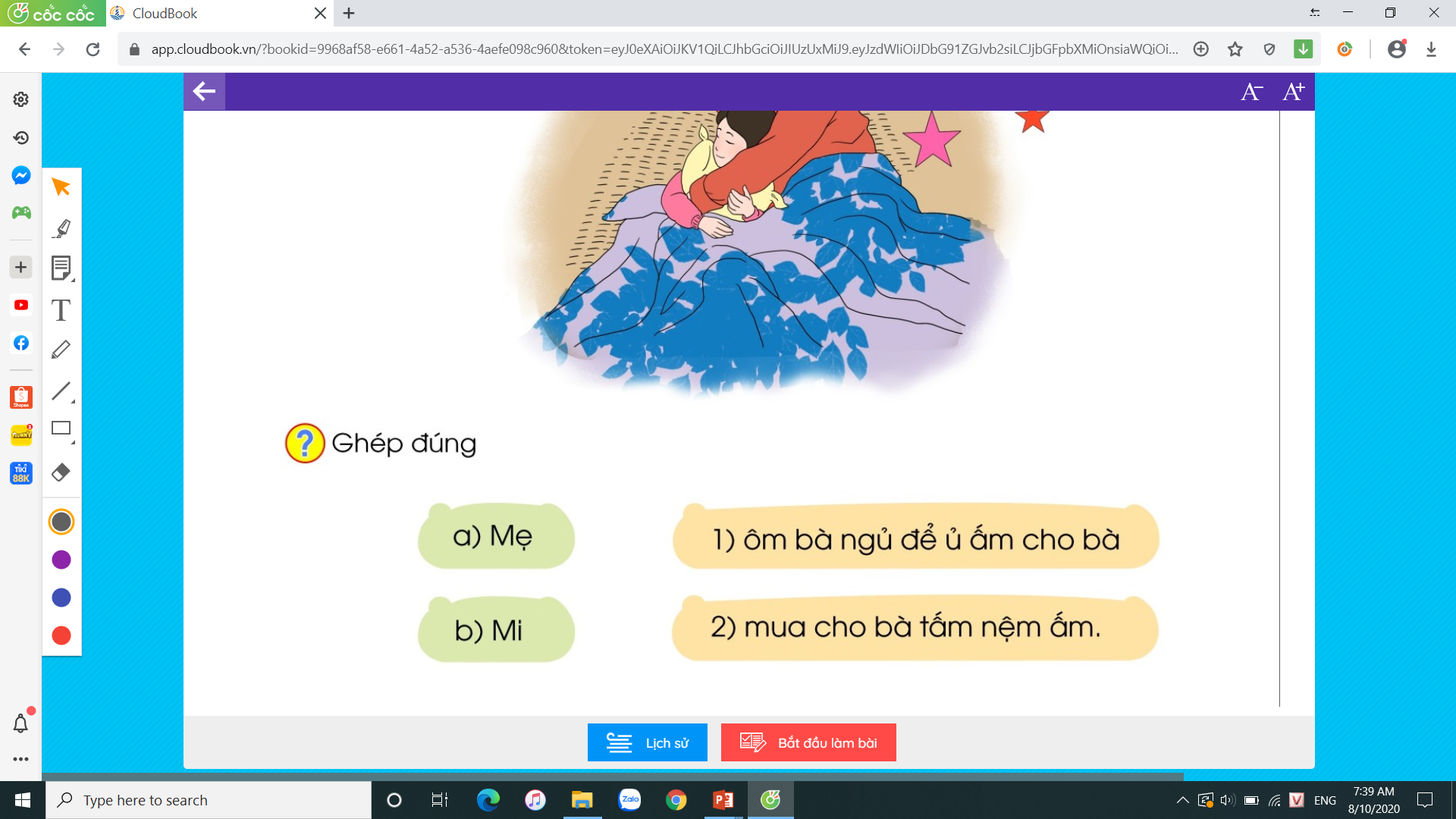 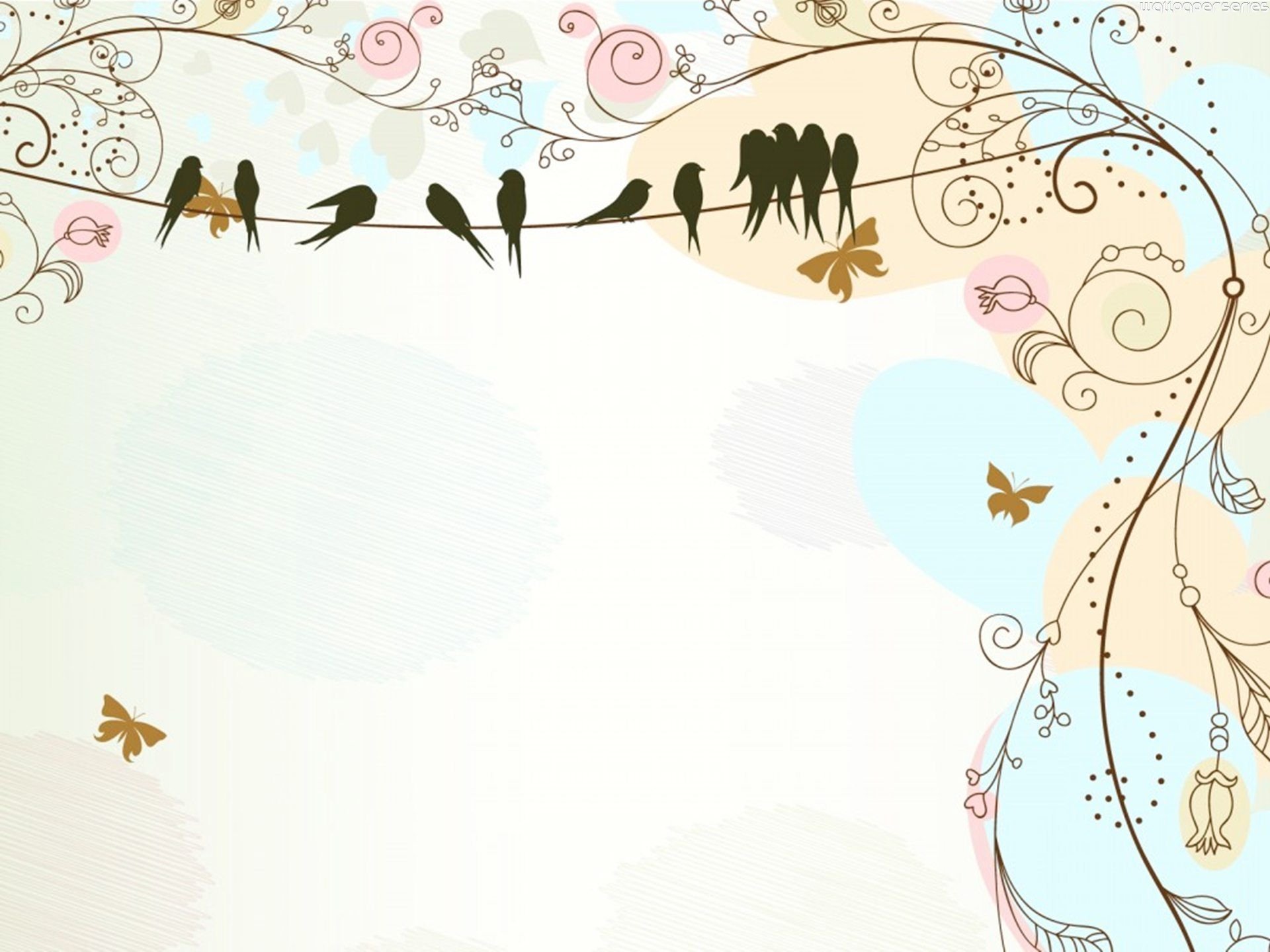 Dặn dò